IDUG
The International Db2 User Group
IDUG RUG Committee
Agenda
IDUG Mission
What IDUG offers
RUG Committee
What is IDUG? 	www.idug.org
IDUG’s Mission Statement: The International Db2 Users Group (IDUG®) is an independent, not-for-profit, user-run organization whose mission is to support and strengthen the information services community by providing the highest quality education and services designed to promote the effective utilization of Db2.
3
Who is IDUG for?
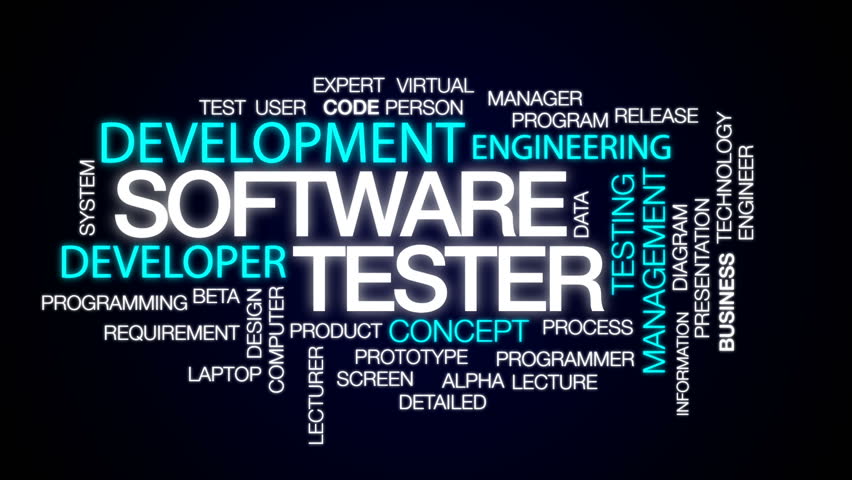 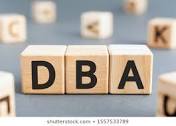 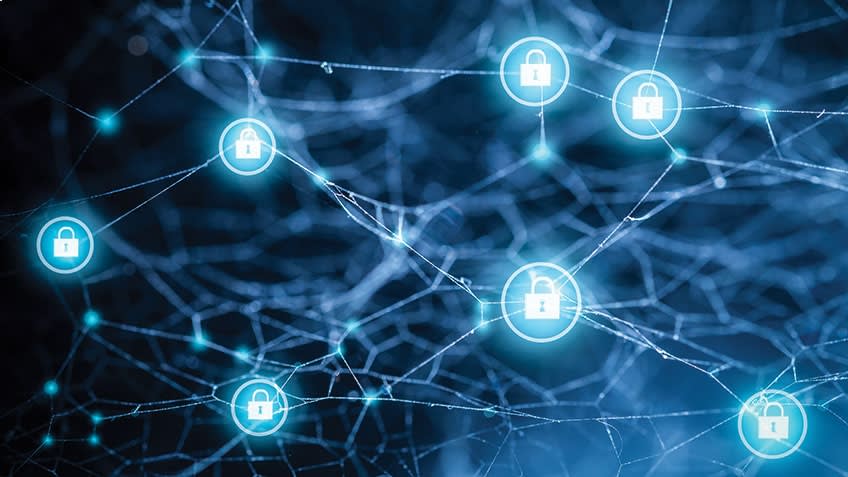 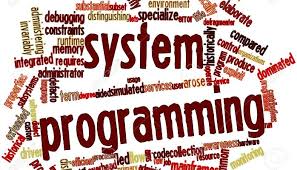 Security Engineers
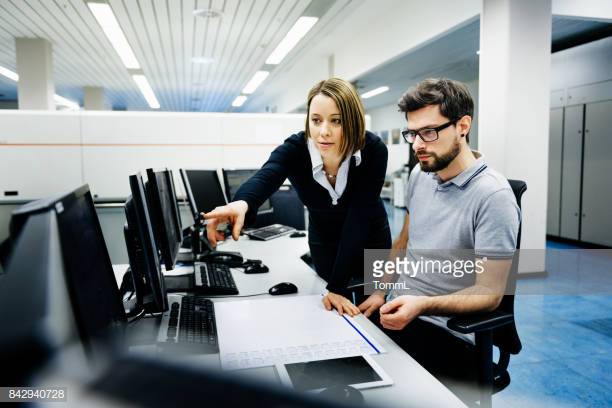 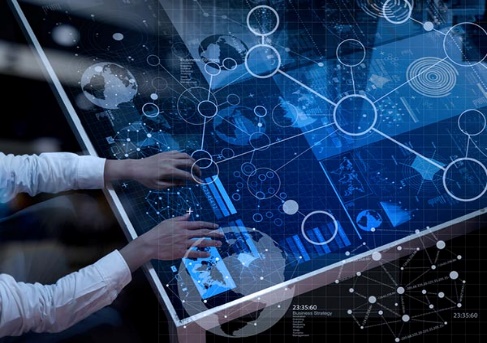 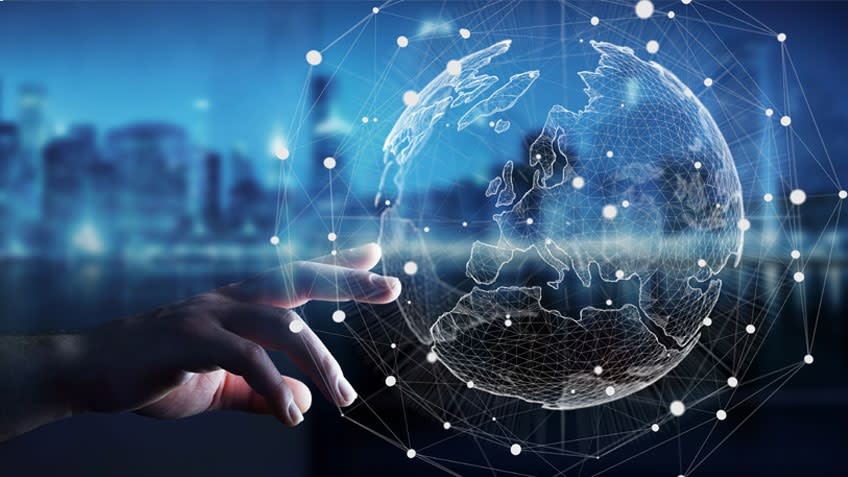 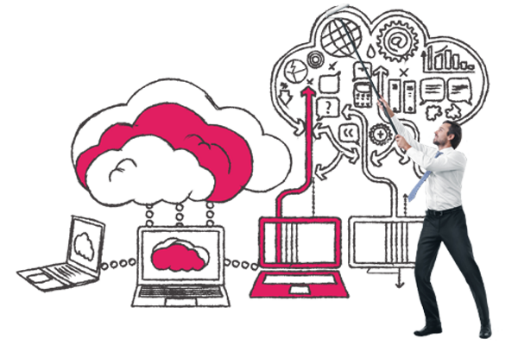 Developers
System Programmers
Database Administrators
Data Architects/Engineers
4
IT Architects
Data Scientists/Analysts
IT Professionals
Why IDUG?
Established over 30 years that provides “first class” technical education
Global, leading organisation that unites Db2 professionals 
Members benefit from leading educational offerings, a network of experts available to share knowledge and answer questions, 
Library of content on a wide range of topics.
Offer events all around the world including North America, Latin America, EMEA, Australia, Asia and expanding rapidly 
Offer complimentary Db2 Certification at conferences 
Supports local Db2 User Groups (RUGs)
Social networking communities for “like-minded” individuals
5
We May Be Distanced, but We're Not Disconnected!IDUG is going Virtual!
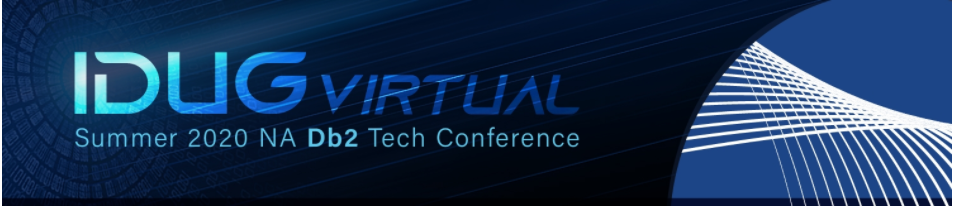 IDUG NA 2020 Pivoted to a Virtual Model and Doubled Its Reach
Registration is open:
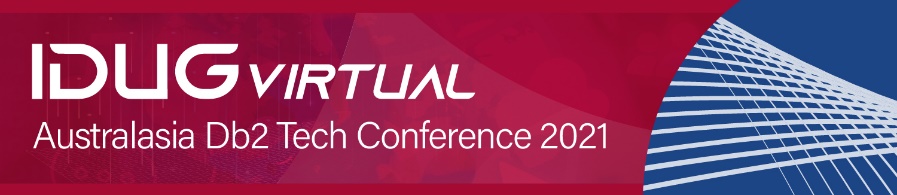 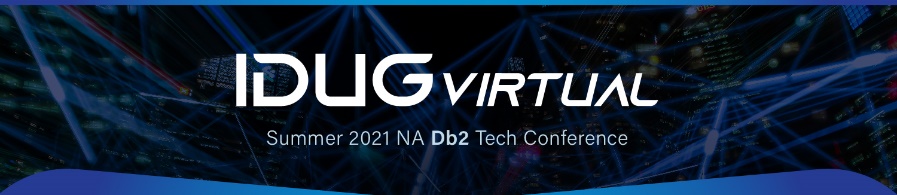 The IDUG NA  Db2 Tech Conference is going virtual June 7 - 16, 2021
The IDUG Australasia Db2 Tech Conference is going virtual March 15 - 19, 2021
IDUG EMEA 2021Edinburgh, Scotland
October 17-21, 2021
Benefits for Db2 User Groups
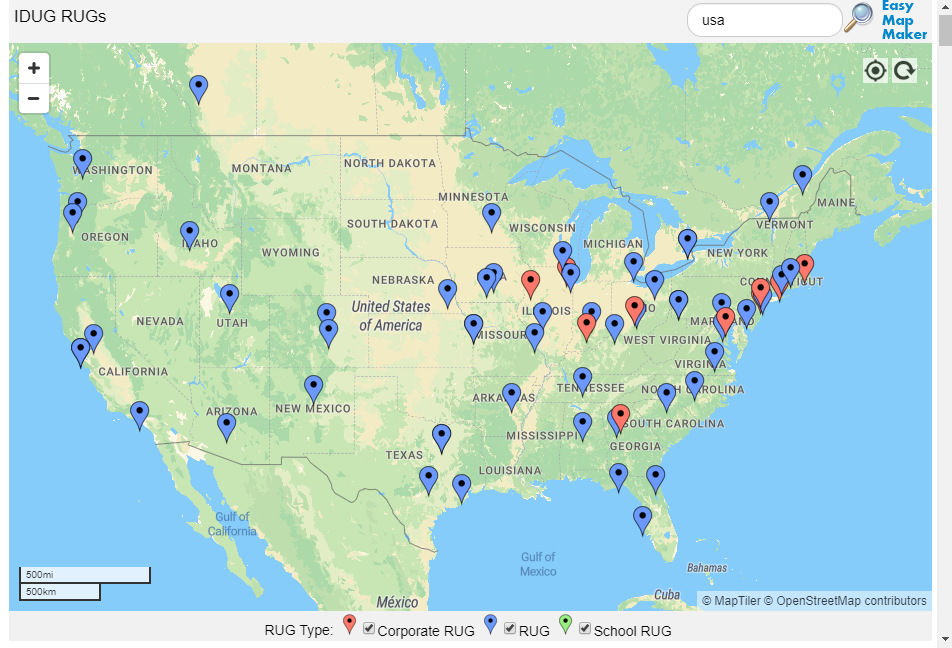 7
Benefits for Db2 User Groups
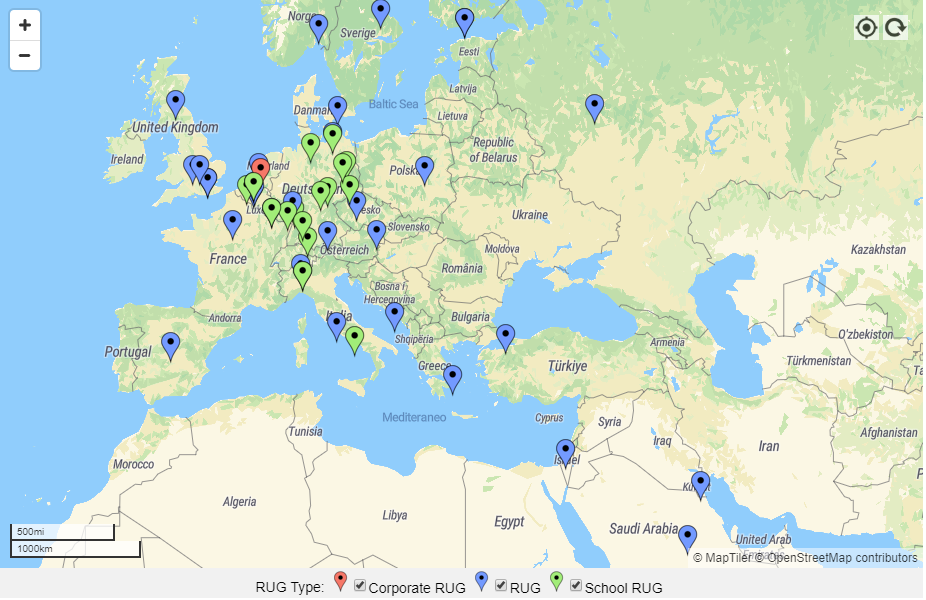 8
2021 IDUG Community by Geo
IDUG Membership: Jan 2021 – 13.457
Db2 Users by  Geographic Segment 
North America  - 5501 users 
EMEA                 - 3305 users 
Asia                    - 3715 users
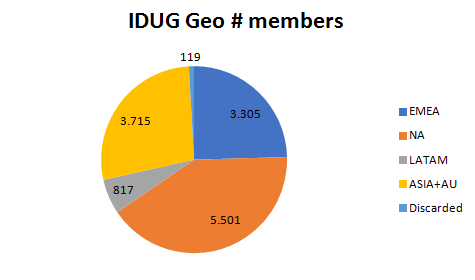 IDUG RUG Committee
For the initial years of the International DB2 Users Group (IDUG) organization, Regional User Group (RUG) support was at the Conference Planning Committee (CPC) level only and was not a coordinated effort across the organization. Accordingly, Db2 RUGs developed on their own as autonomous entities with little if any ties to IDUG

With the concentrated effort to focus more on strategy and less on operational, the Board of Directors approved the formation of an IDUG RUG Committee with a designated Chair in October 2020 as part of the Db2 in the Community strategic initiative
IDUG RUG Committee OrganizationIDUG RUG Committee Organization
IDUG RUG Committee Chair
				Željen Stanić
IDUG RUG Committee Regional Members
North America		Dustin Ratliff , Kim May 
EMEA		Jan Tielemans, Mirna Kos
Latin America		Javier Estrada Benavides 
Asia		open
Australia/New Zealand	open
BoD Liaison 
				 Mateja Jankovič
Vendor (BoD) Liaisons  
IBM		Jim Reed
BMC		William Moran
Broadcom		Stuart McIrvine
Activities till now
12
Activities till now – IDUG Db2 Latest News & Updates May 2021!
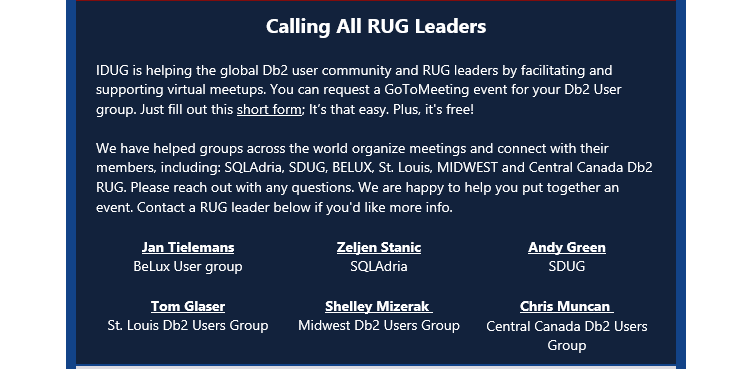 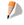 13
Activities till now – it works !
Created form for RUG support :
                                          			 https://form.jotform.com/idug/rug-event-support-request
						info published on Slack (db2rugleaders)
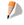 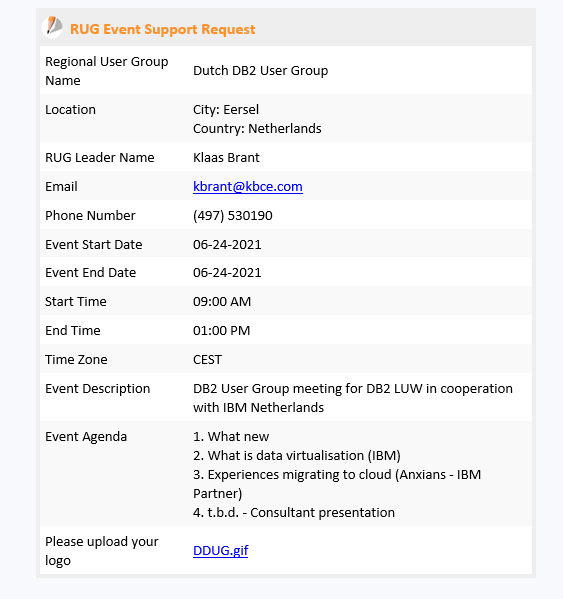 Request received:  17.5.2021
14
Activities till now
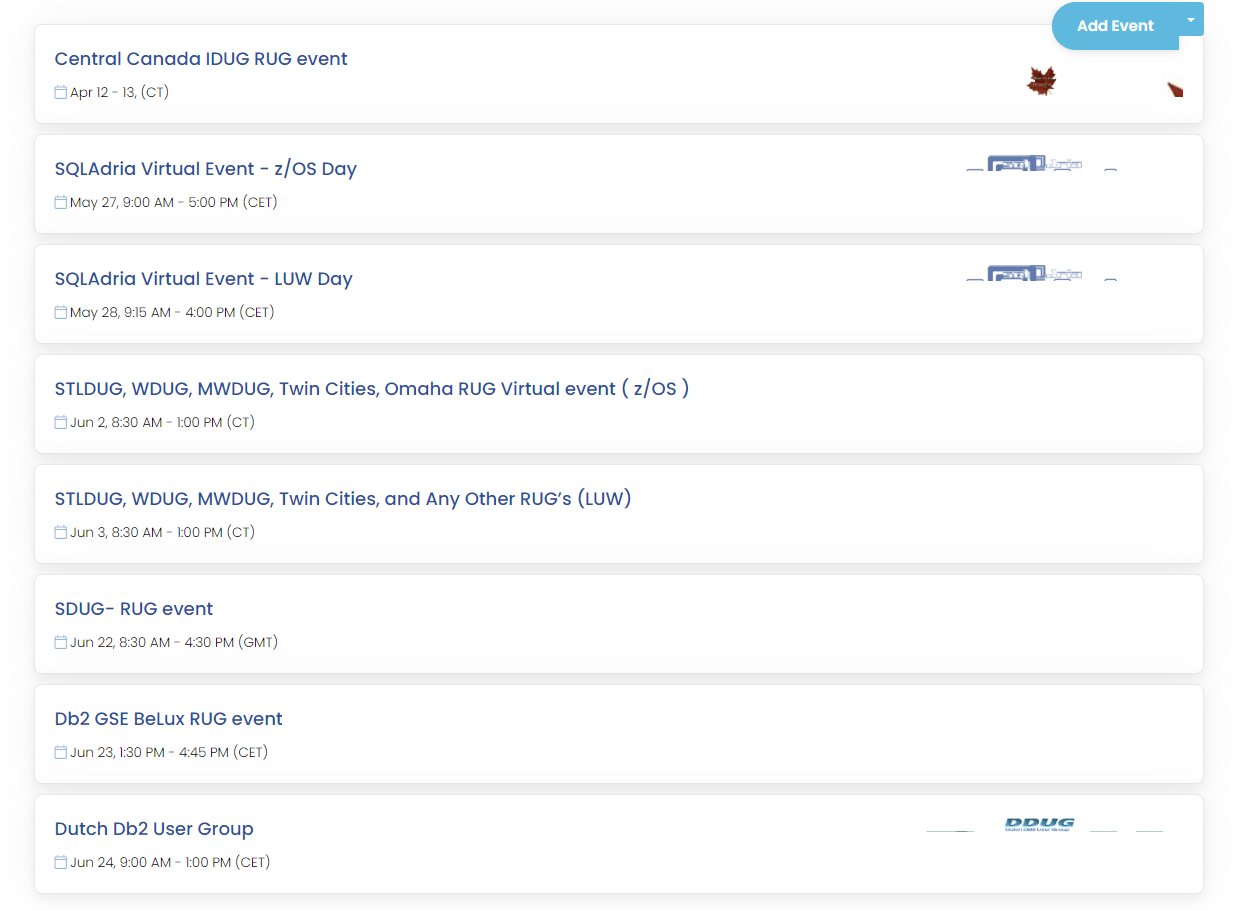 15
Benefits for Db2 User Groups
IBM Liaison supports  your group

Vendor support 

Common RUG calendar

Possibility to have a speaker from Content Committee ( “Fun with SQL” dojo,…)

IDUG can organize a booth in the Expo available to RUGs who are interested in marketing their groups to IDUG attendees.(in-person event)  

Options for using IDUG virtual platform to organize virtual RUG events – (Adobe Connect, GoToMeeting,…)

More information / suggestions -   email rugs@idug.org
16
Q & A
IDUG RUG Committee
Email:   rugs@idug.org
RUG meeting
18